УРОК   № 6Авторы: Бурданова Л.Ю. – старший методист МБОУ ДПО (ПК) ЦРО г.о. СамараЛевашева О.Ф. – учитель информатики МБОУ СОШ №178 г.о. Самара
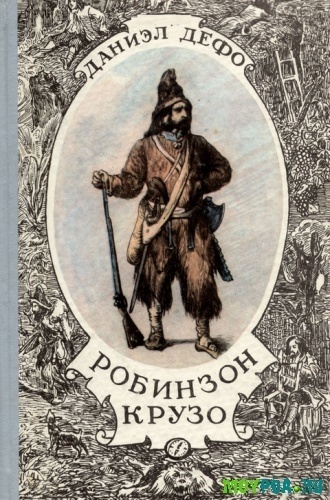 Как Робинзону вернуться домой если предположить, что в его распоряжении находятся современные средства связи?
2
Мозговой штурм
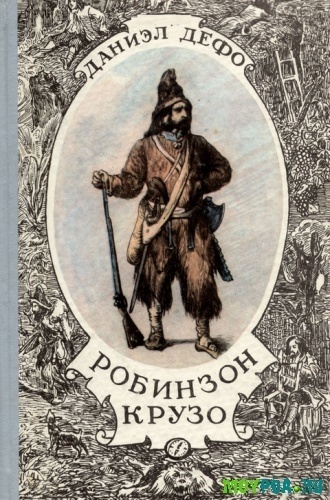 Работа в парах
06.06.2015
3
Тест 1КАКИЕ ИЗ ПЕРЕЧИСЛЕННЫХ ДЕЙСТВИЙ ОТНОСЯТСЯ К ИНФОРМАЦИОННЫМ ПРОЦЕССАМ
ПОЛУЧЕНИЕ
ПОКУПКА
ОБРАБОТКА
ПЕРЕДЕЛКА
ХРАНЕНИЕ
ПРИМЕНЕНИЕ
ПЕРЕДАЧА
УПАКОВКА
4
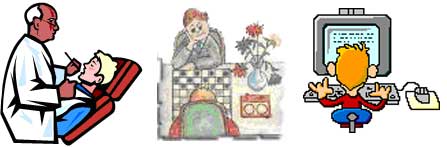 1
2
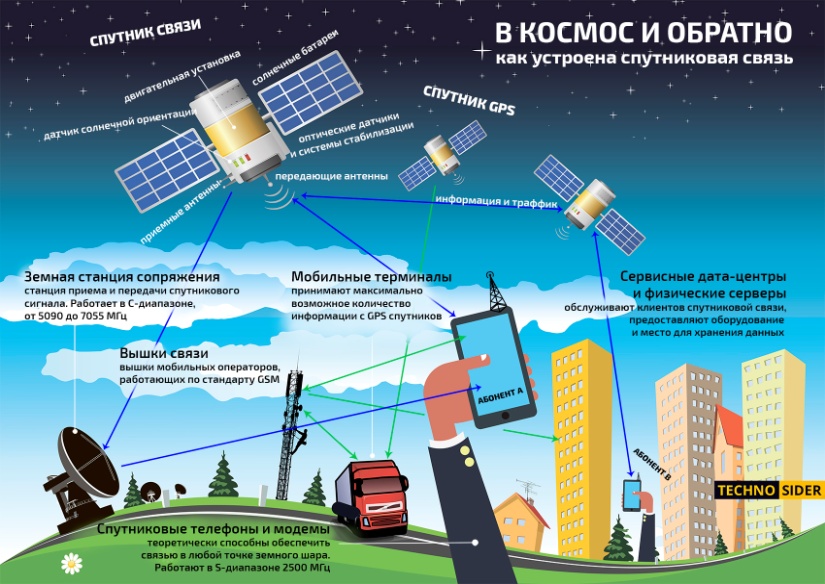 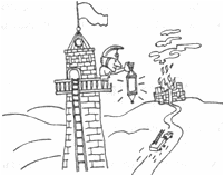 3
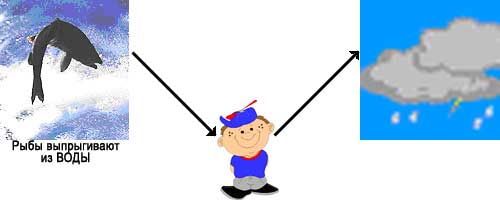 4
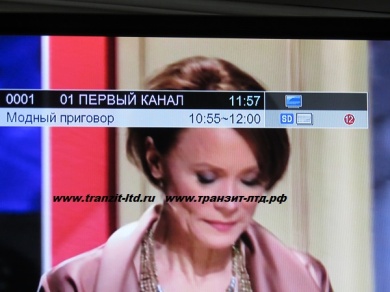 6
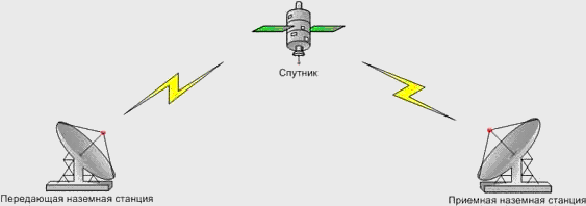 5
06.06.2015
5
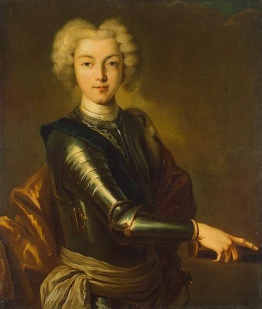 8
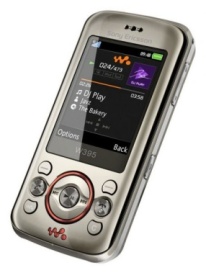 9
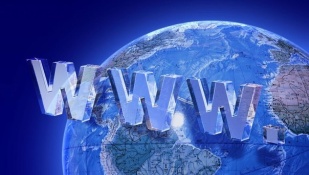 7
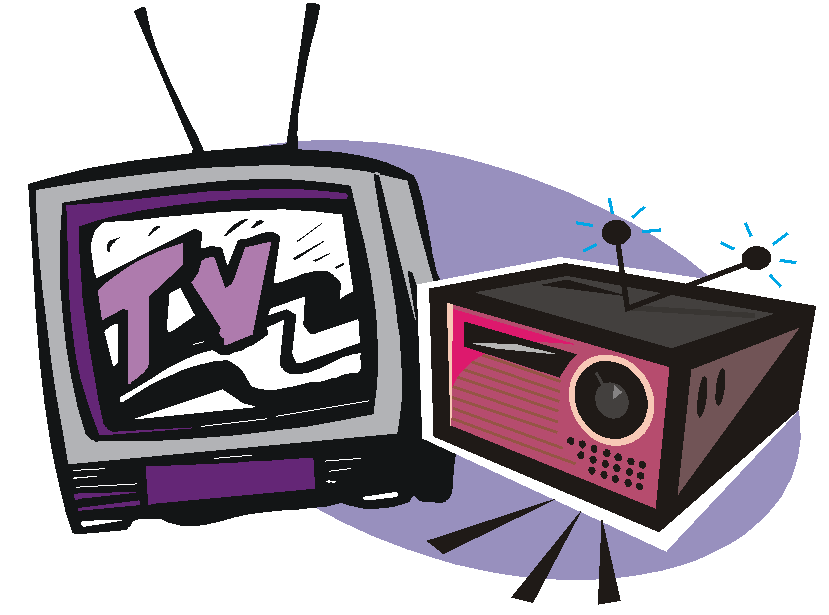 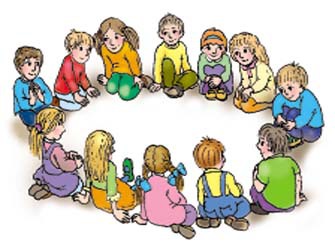 10
12
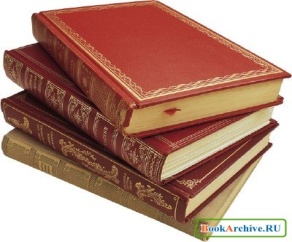 11
15
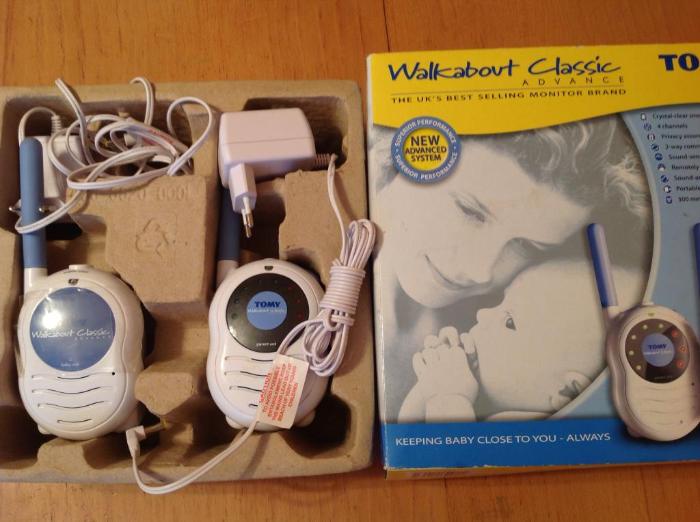 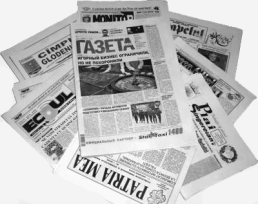 14
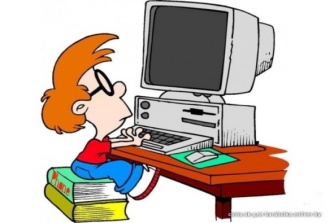 13
6
Ссылка на Disk Google
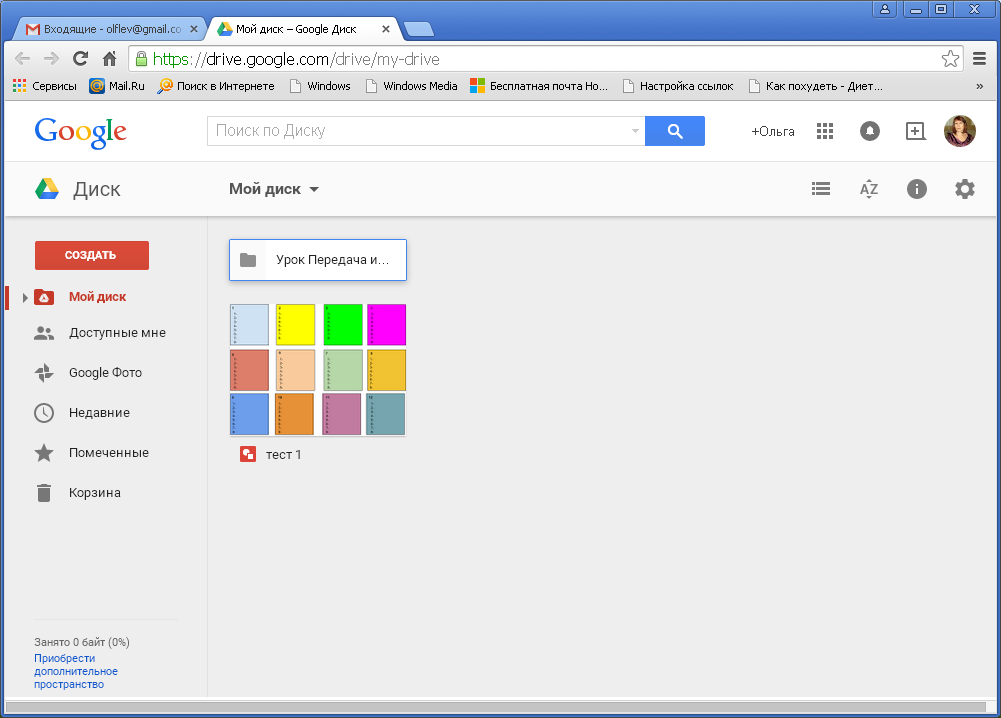 7
ЭТАЛОН   ОТВЕТАТЕСТ 1
8
ТЕМА УРОКА
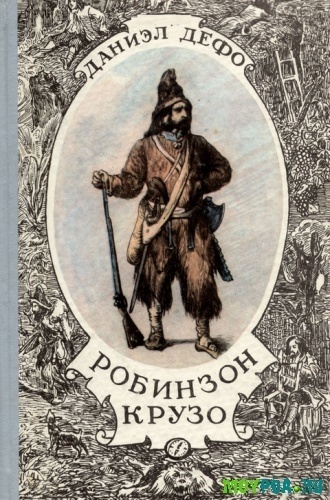 ПЕРЕДАЧА 
ИНФОРМАЦИИ
9
ПЕРЕДАЧА   ИНФОРМАЦИИ
Анимация с вопросом по окончанию просмотра. Классификация информации. Биологические каналы получения информации http://files.school-collection.edu.ru/dlrstore/71726b96-4228-4ab6-8dff-adf58754b653/%5BINF_008%5D_%5BAM_02%5D.swf 
Анимация. Искажение информацииhttp://files.school-collection.edu.ru/dlrstore/1ebf66d3-4675-46dc-ada4-47355808e0f4/%5BINF_023%5D_%5BAM_01%5D.swf
1
10
ПЕРЕДАЧА   ИНФОРМАЦИИ
Простейшая анимация: источник, канал связи, приёмникhttp://files.school-collection.edu.ru/dlrstore/f530aee3-c82c-407c-b91d-d4c6637a3fb5/%5BINF_022%5D_%5BAM_01%5D.swf
Анимация: каналы связи при прохождении информации по телефону на большие расстояниеhttp://files.school-collection.edu.ru/dlrstore/5d9a3e71-9364-4549-9547-6c2606387971/%5BINF_024%5D_%5BAM_01%5D.swf
2
11
Виды каналов
Органы чувств человека выполняют роль биологических информационных каналов.
Сигналы несут информацию от органов чувств к мозгу.
Техническими информационными каналами являются телефон, радио, телевидение, компьютерные сети, с помощью которых люди обмениваются информацией.
Биологические
Технические
12
Определить источник, приёмник и канал связи
2
Информационный канал
Источник информации
Приёмник информации
13
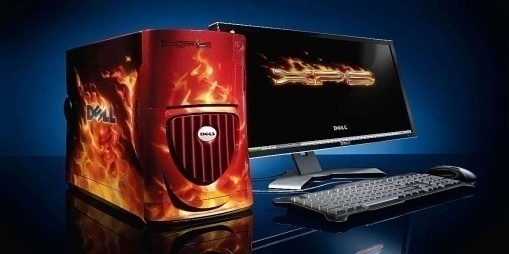 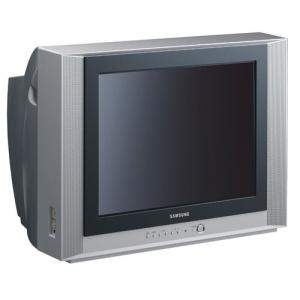 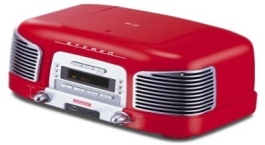 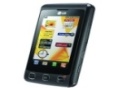 Поставьте в соответствие текст и картинку(повышенный уровень)
3
А
1
Органы чувств человека выполняют роль биологических информационных каналов.
Сигналы несут информацию от органов чувств к мозгу.
Б
2
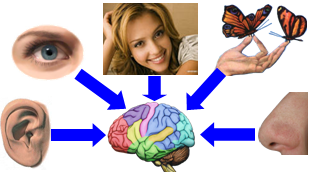 Техническими информационными каналами являются телефон, радио, телевидение, компьютерные сети, с помощью которых люди обмениваются информацией.
14
ЭТАЛОН ОТВЕТА
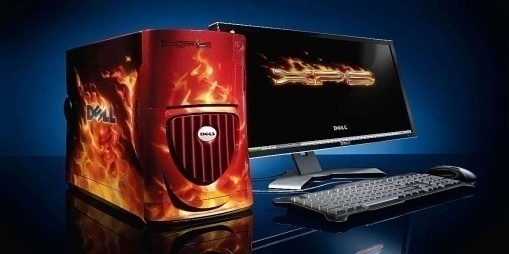 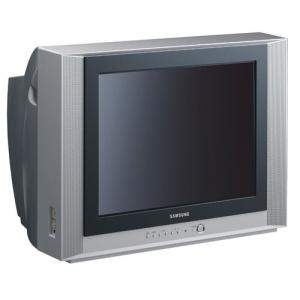 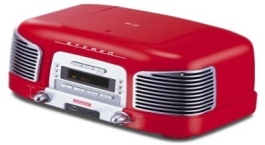 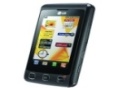 1
Анимация с вопросом по окончанию просмотра. Классификация информации. Биологические каналы получения информации
канал получения информации - язык
2
Источник информации
Приёмник информации
Информационный канал
тот, кто передаёт информацию
органы чувств человека
телефон
телевизор
компьютер и т.д.
тот, кто получает 
информацию
3
1
2
-
-
Б
А
биологические
технические
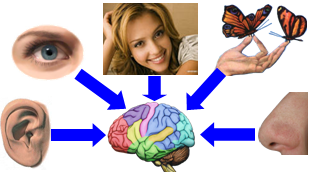 15
Обмен информацией в природе
В живой природе постоянно происходит приём и передача информации:
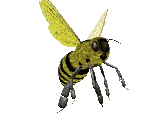 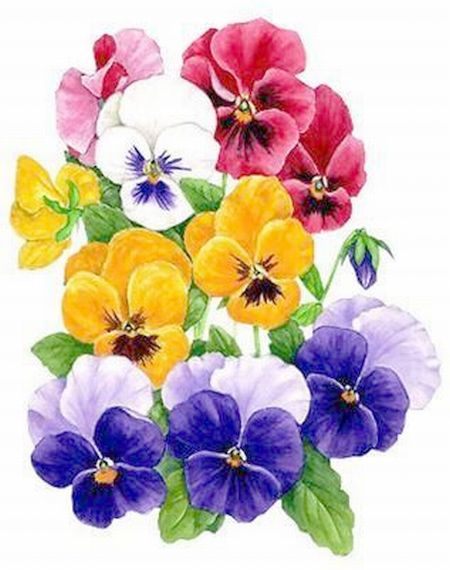 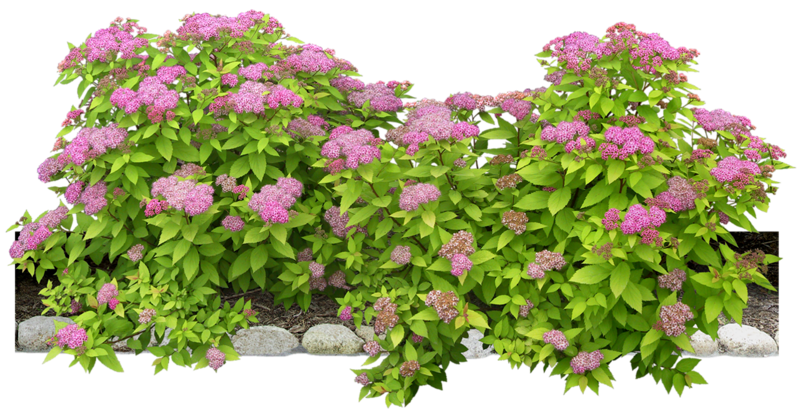 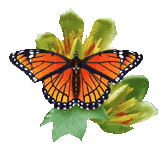 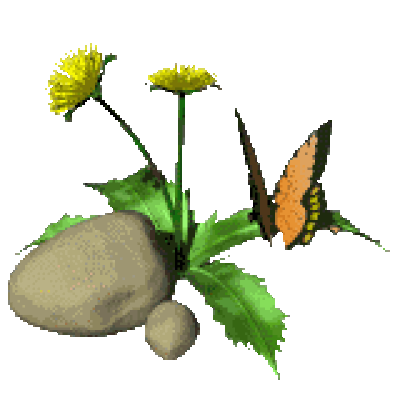 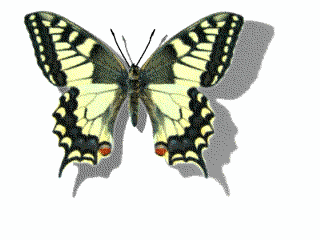 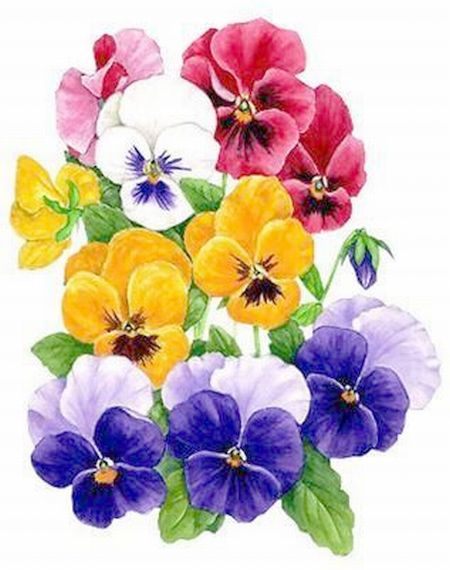 16
Как происходит обмен информацией в природе (повышенный уровень)
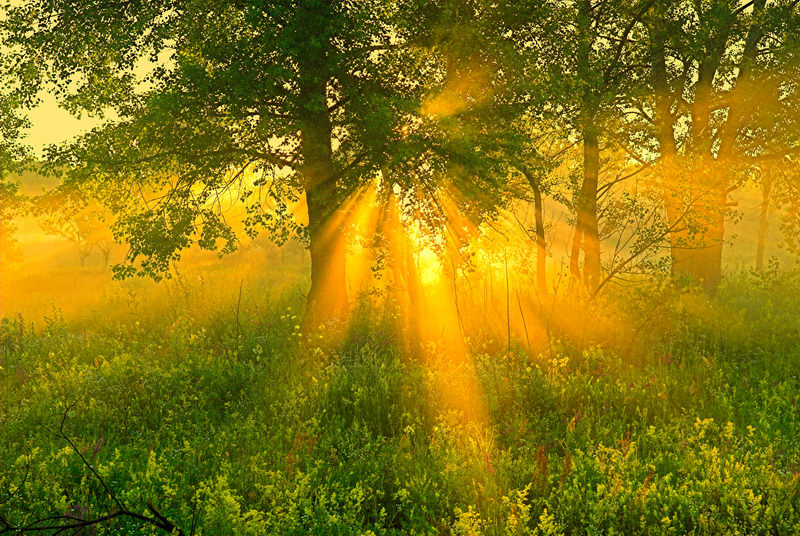 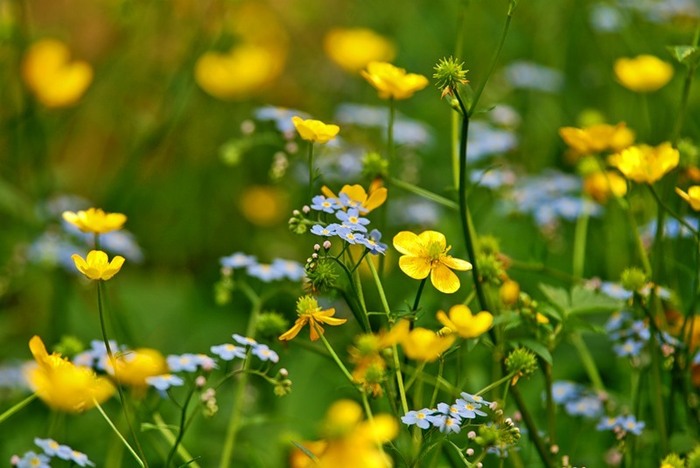 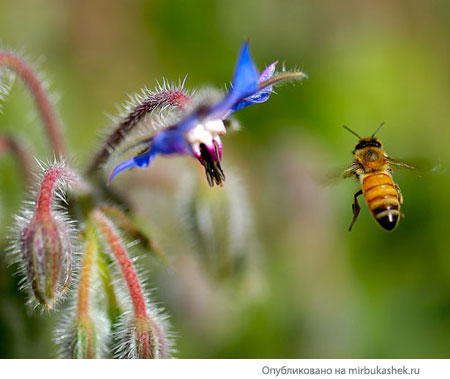 17
Эталон ответа
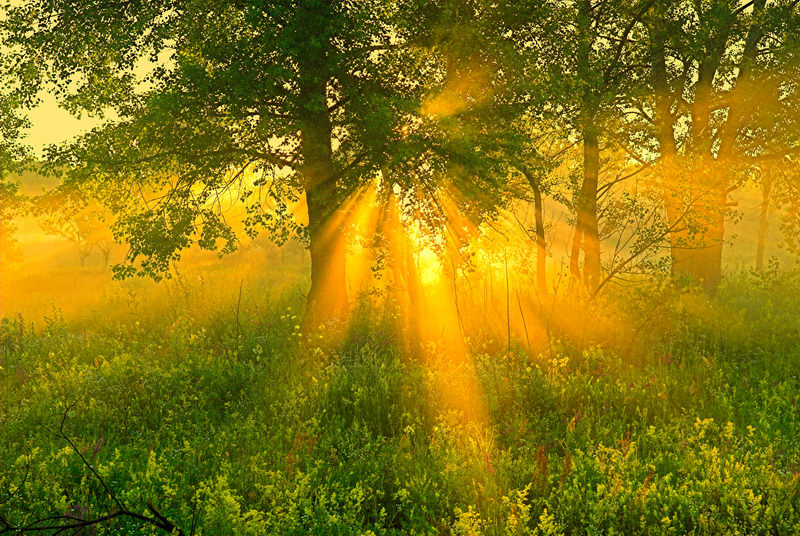 Свет и тепло, которые несут солнечные лучи, указывают растениям, когда надо распускать почки, а когда - сбрасывать листву, готовясь к зиме.
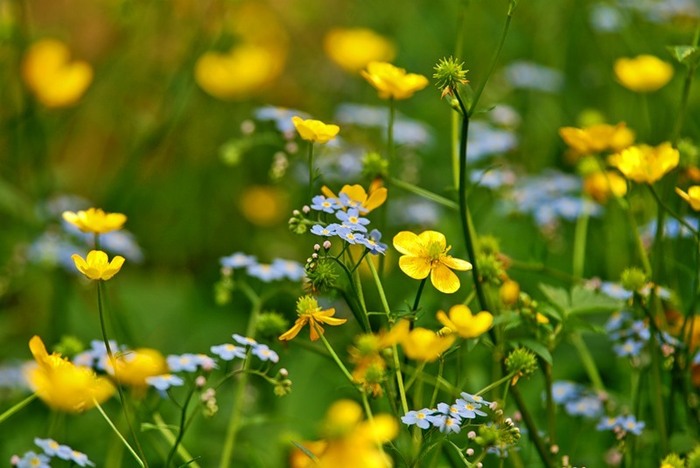 Лесные и луговые цветы, испуская аромат, сообщают насекомым о том, что в чашечках цветов заготовлен нектар, который можно взять, прихватив и пыльцу для опыления других цветов.
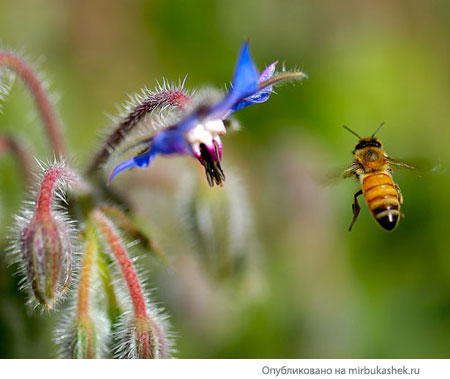 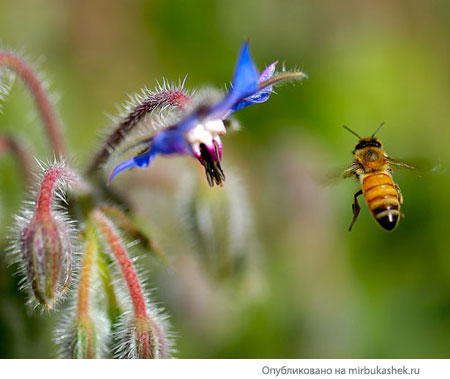 Удивителен способ передачи информации у пчёл – это язык танца. Пчела, нашедшая цветущую поляну, прилетает к улью и начинает танцевать в воздухе перед собратьями, после чего пчелиный рой отправляется в указанное место за нектаром.
18
Сравнительная характеристика
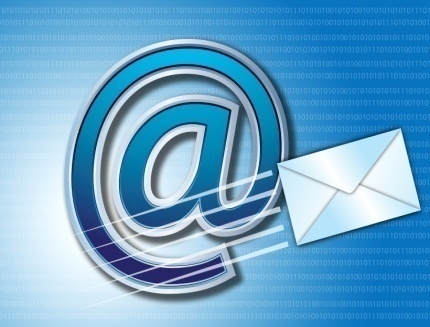 06.06.2015
19
Электронная почта
На протяжении столетий живущие далеко друг от друга люди обменивались между собой информацией с помощью писем.
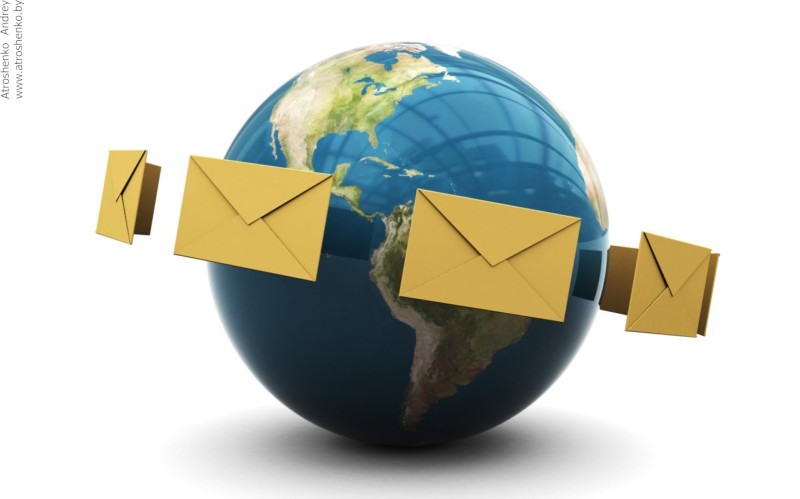 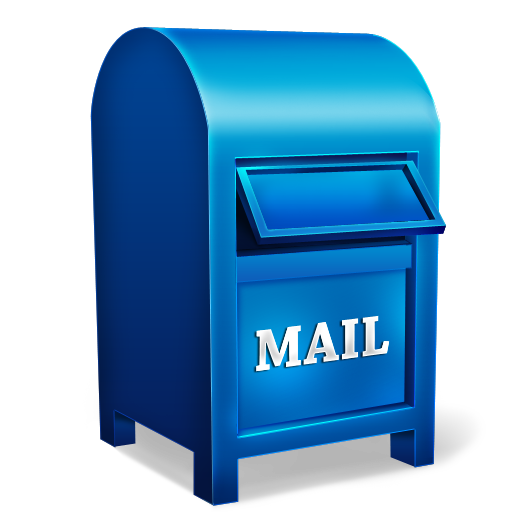 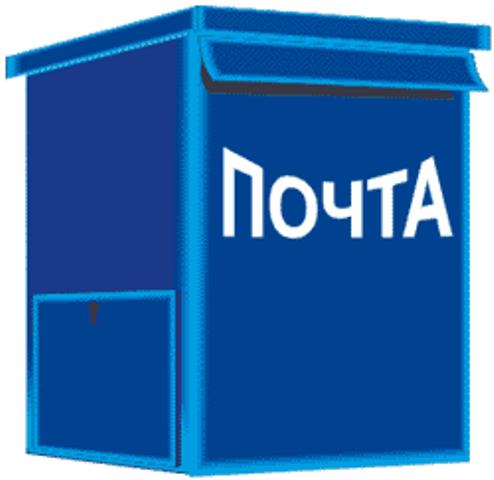 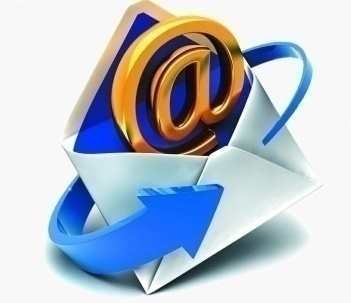 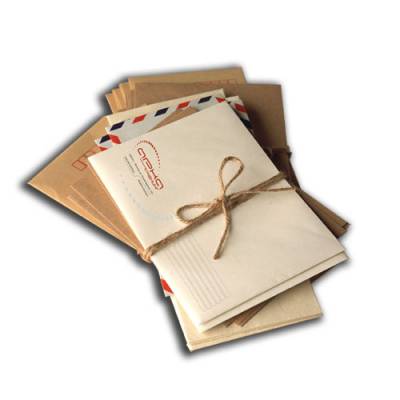 Письмо – это письменное послание одного человека другому.
20
Сравните сходство и различие электронной и традиционной почты
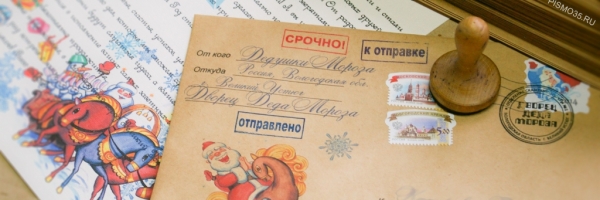 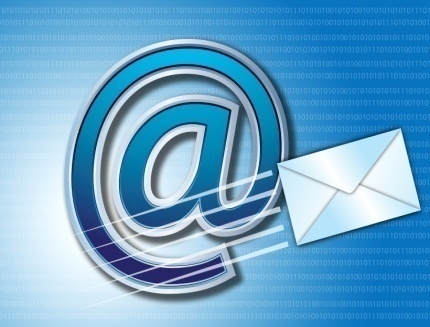 06.06.2015
21
ЭТАЛОН ОТВЕТА
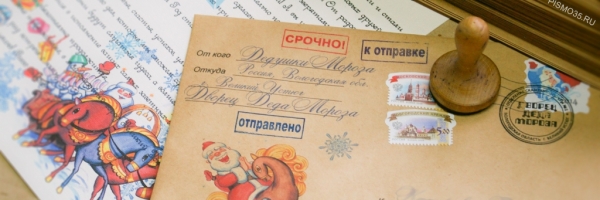 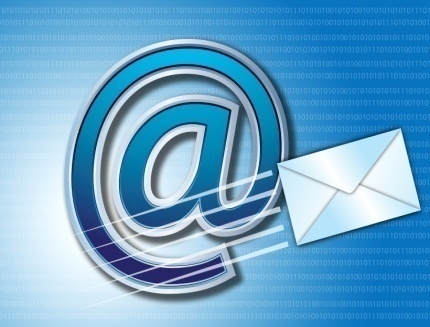 06.06.2015
22
Электронная почта
Электронная почта – это система обмена сообщениями (письмами) с помощью компьютерных сетей.
Любой пользователь может завести свой бесплатный электронный почтовый ящик.
Адрес электронной почты:
корреспондент@сервер
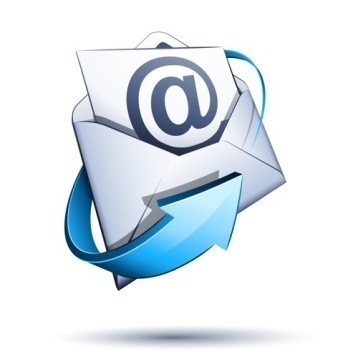 @
Адрес сервера, на котором зарегистрирован почтовый ящик
Условное имя корреспондента
23
Электронная почта
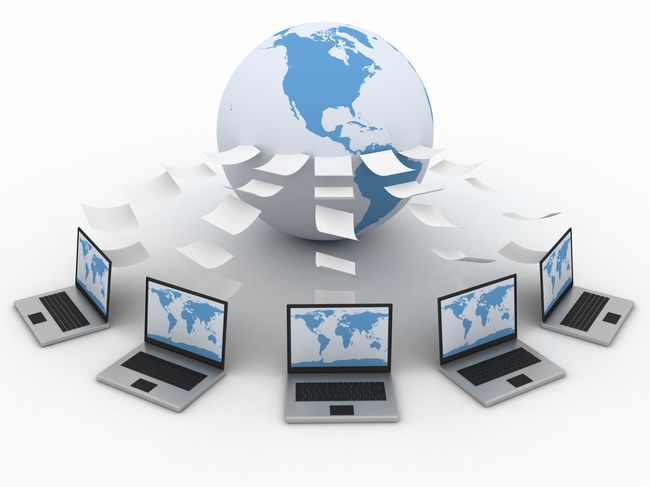 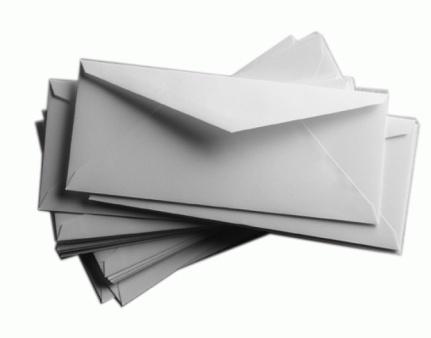 Электронное письмо может содержать тексты, изображения, звуки и видеоинформацию.
24
Информационный  канал
Источник
информации
Приемник
информации
Помехи при передаче информации
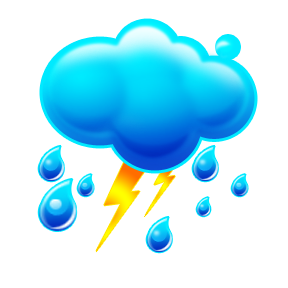 Помехи при передаче информации :
Техника:
Природа:
В результате, передаваемая информация  может  быть потеряна или искажена.
25
Информационный  канал
Источник
информации
Приемник
информации
Помехи при передаче информации
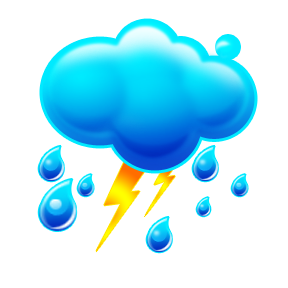 Помехи при передаче информации :
искажение звука в телефоне,
шум, влияющий на работу радиоприёмника,
искажение или затемнение изображения в телевизоре,
ошибки при передаче по телеграфу.
воздействия химических веществ.
26
Схемапередачи информации
В представленных ситуациях определить:
Информационный канал
Источник информации
Приёмник информации
27
Схема передачи информации
Ситуация 1 : вы переходите дорогу на регулируемом перекрёстке.
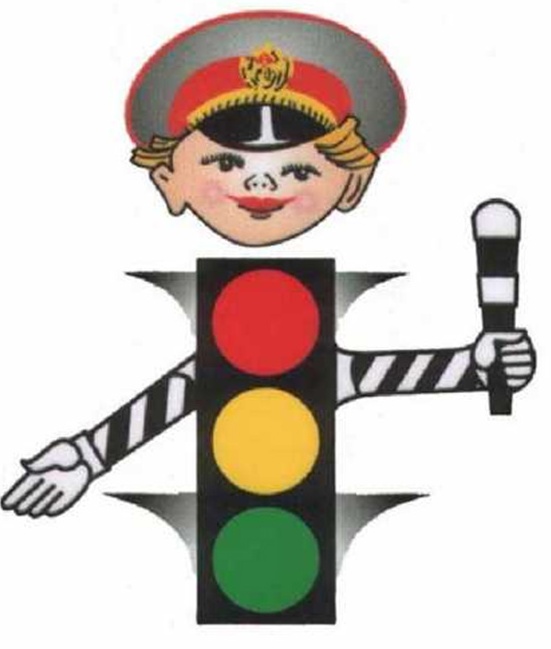 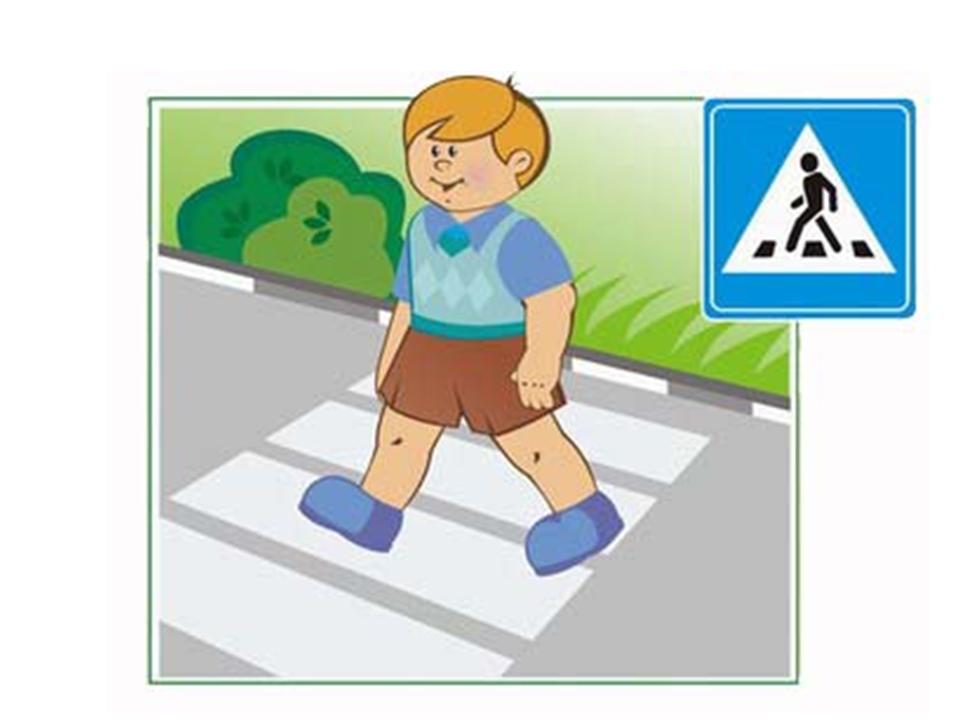 Односторонняя передача информации
28
Схема передачи информации
Ситуация 2: играя в компьютерную игру, вы постоянно обмениваетесь информацией с компьютером: воспринимаете сюжет, правила и текущую ситуацию, анализируете полученную информацию и передаёте  компьютеру некоторые управляющие команды.
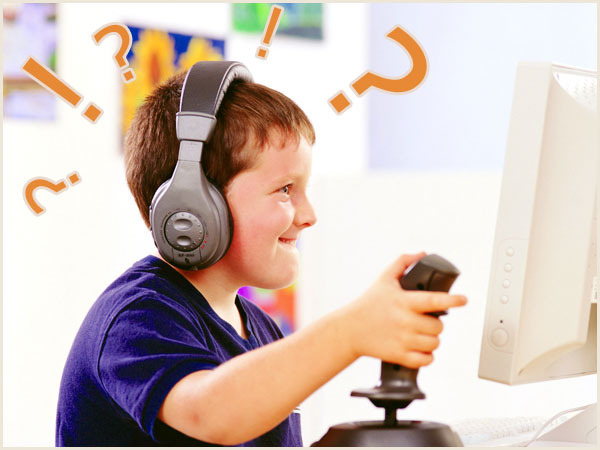 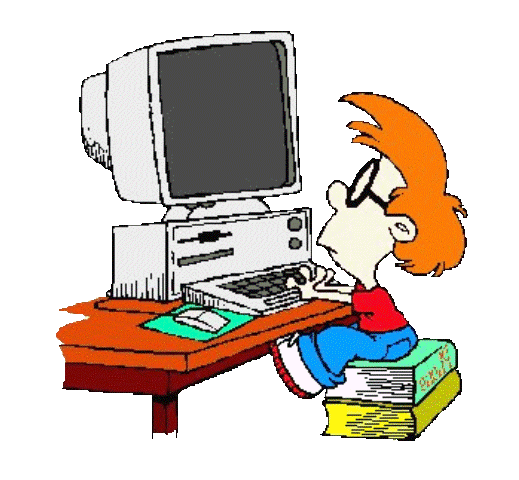 Взаимный обмен информацией
29
Схема передачи информации
Ситуация 3: просмотр телепередачи всей семьёй.
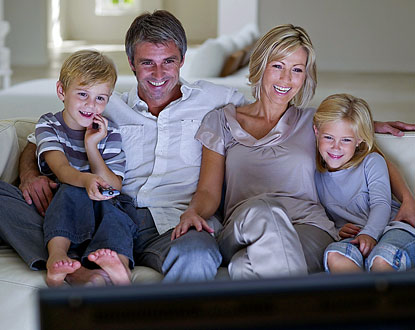 ?
Сколько источников и сколько приёмников информации?
30
Схема передачи информации
Ситуация 4: вы готовите сообщение по истории.
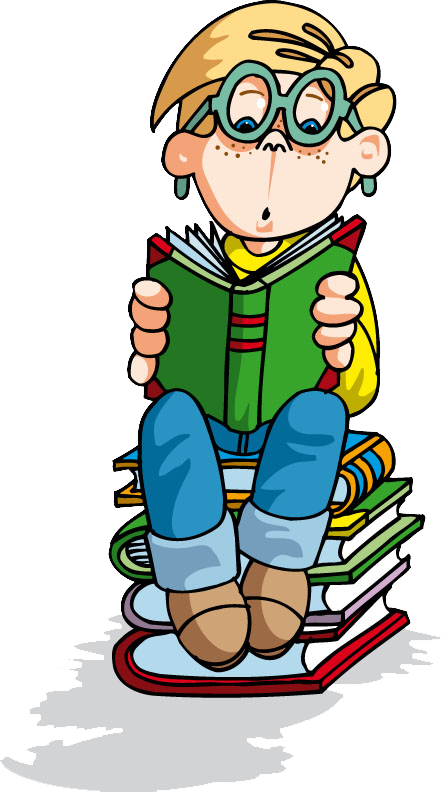 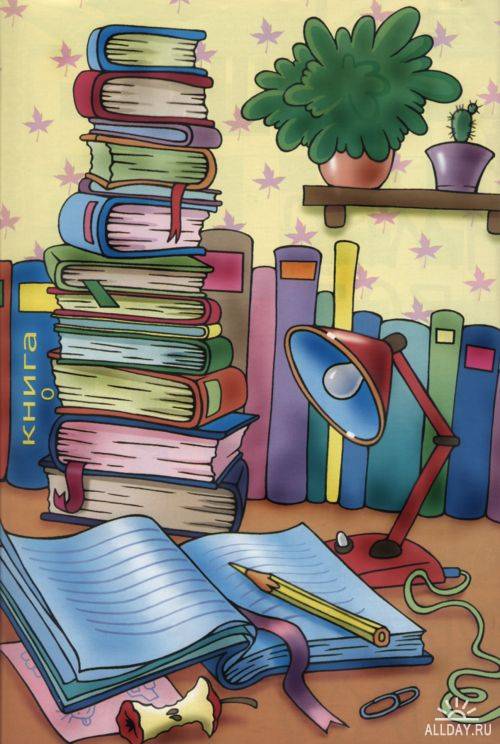 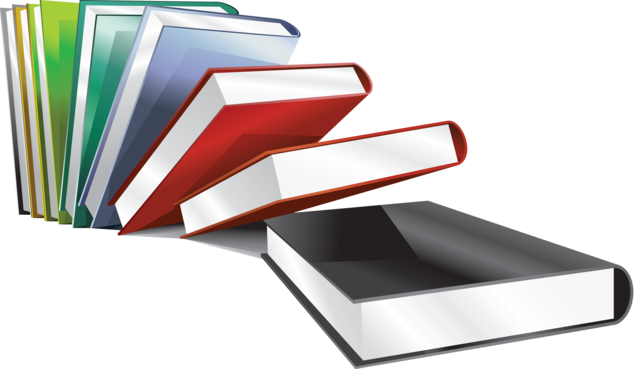 Что источник и что приёмник информации?
31
Эталон ответовситуации 1-4
Информационный канал
Источник информации
Приёмник информации
32
ЗАКЛЮЧЕНИЕ
33
ЗАКЛЮЧЕНИЕ
34
РЕФЛЕКСИЯ
2
3
4
5
2
3
4
5
2
3
4
5
2
3
4
5
2
3
4
5
2
3
4
5
35
Домашнее задание
Учебник § 6, вопросы к параграфу
Рабочая тетрадь, № 70, 72, 74
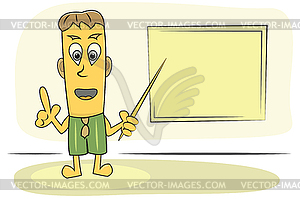 36
Список источников
Босова Л.Л., Босова А.Ю. Информатика. Программа для основной школы: 5-6 классы. 7-9 классы. – М.: БИНОМ. Лаборатория знаний, 2013
Босова Л.Л., Босова А.Ю.Информатика: учебник для 5 класса. – М.: БИНОМ. Лаборатория знаний, 2013.
Материалы авторской мастерской Л.Л. Босовой (metodist.lbz.ru/)
http://school-collection.edu.ru/
37